خضار و فواكه
بندورة
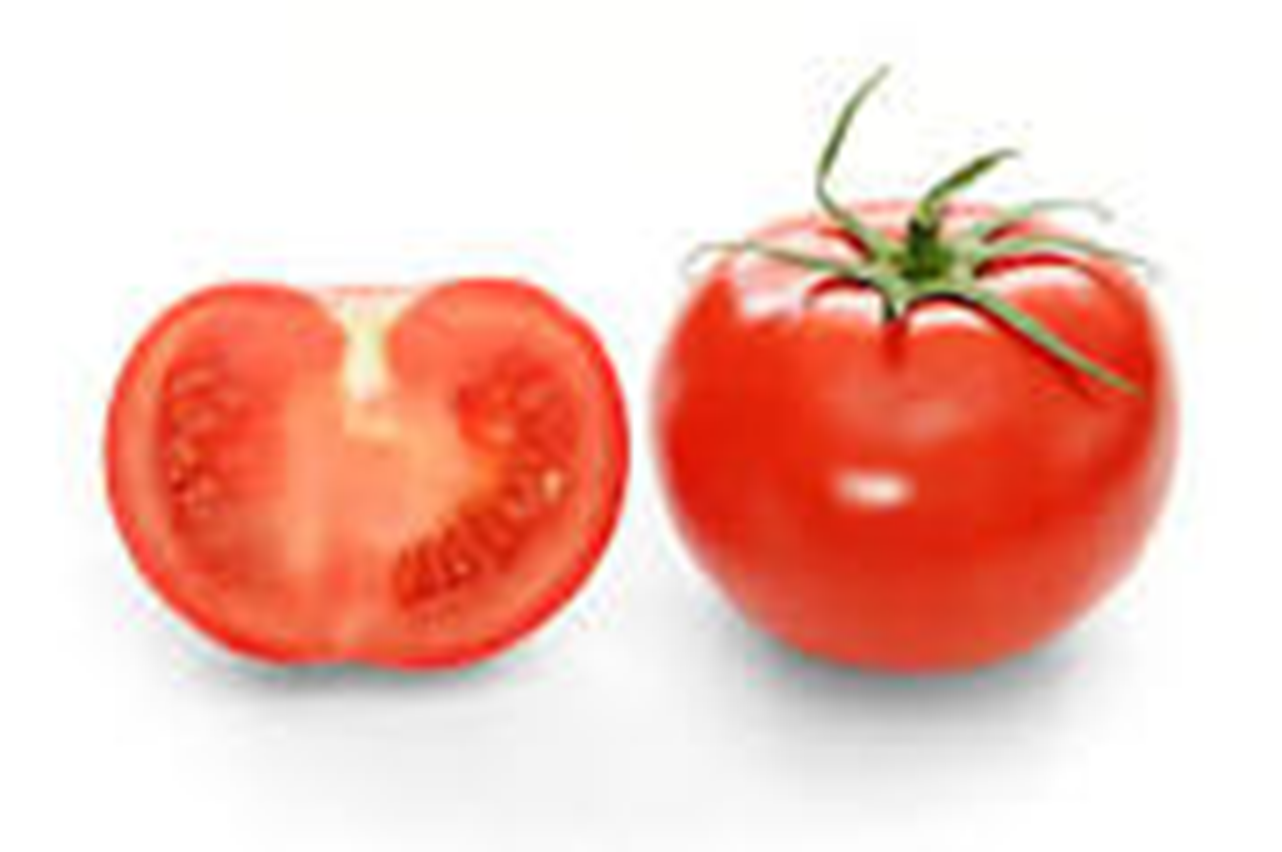 خيار
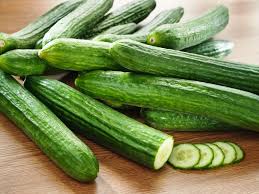 بصل
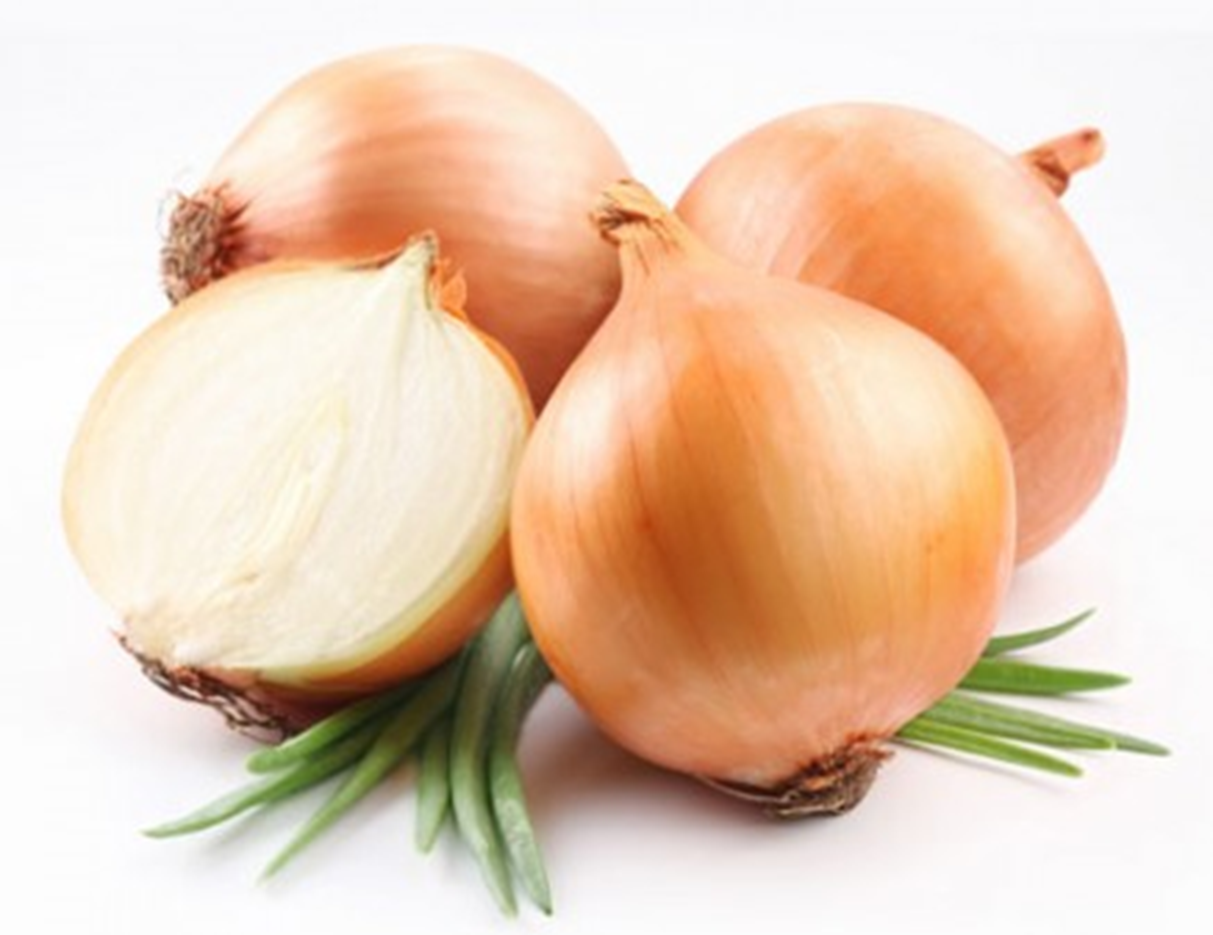 نعناع
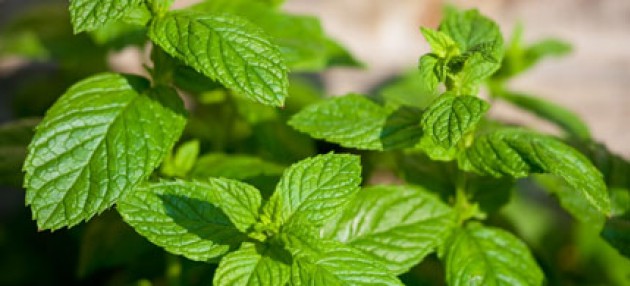 ثوم
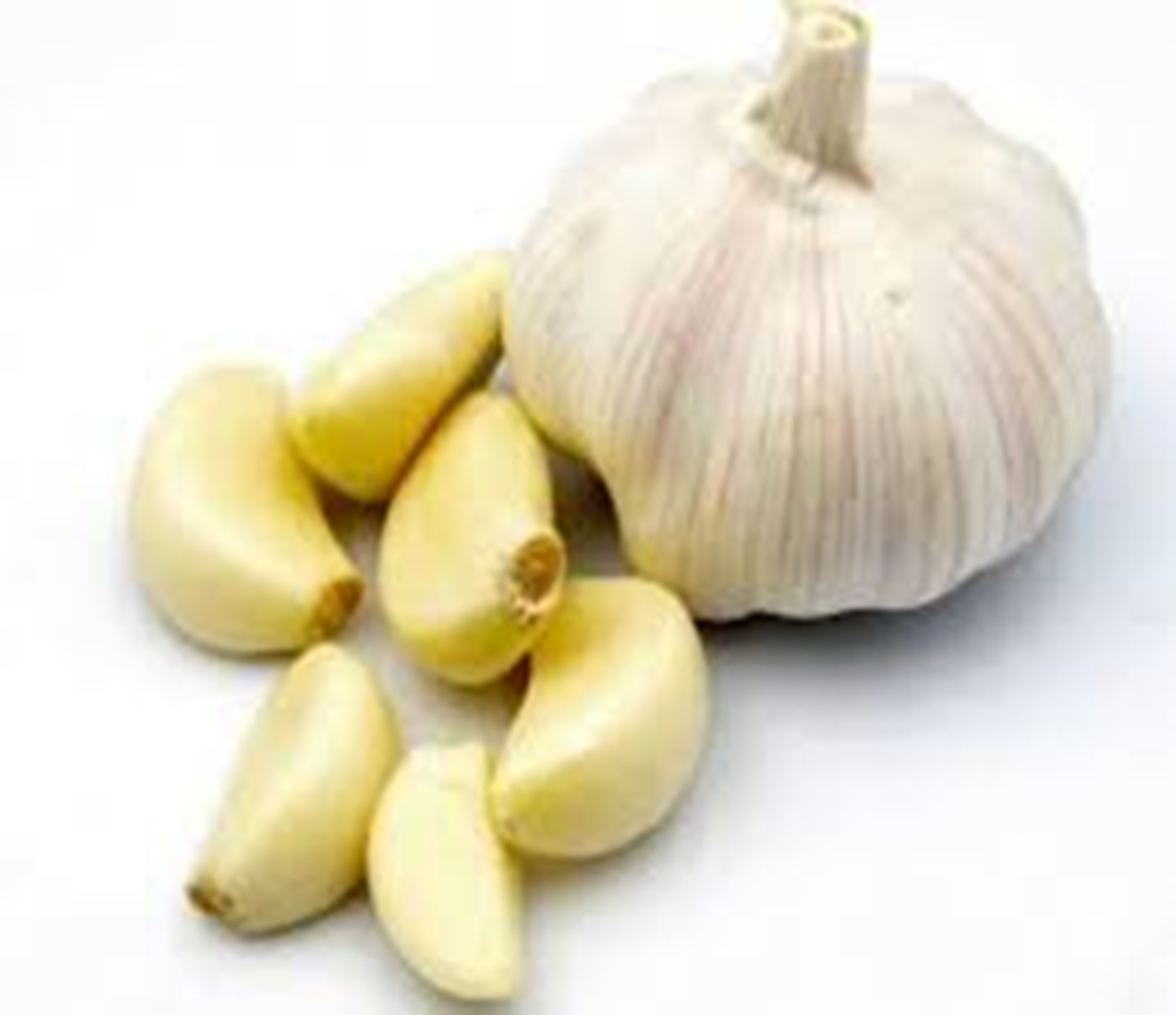 موز
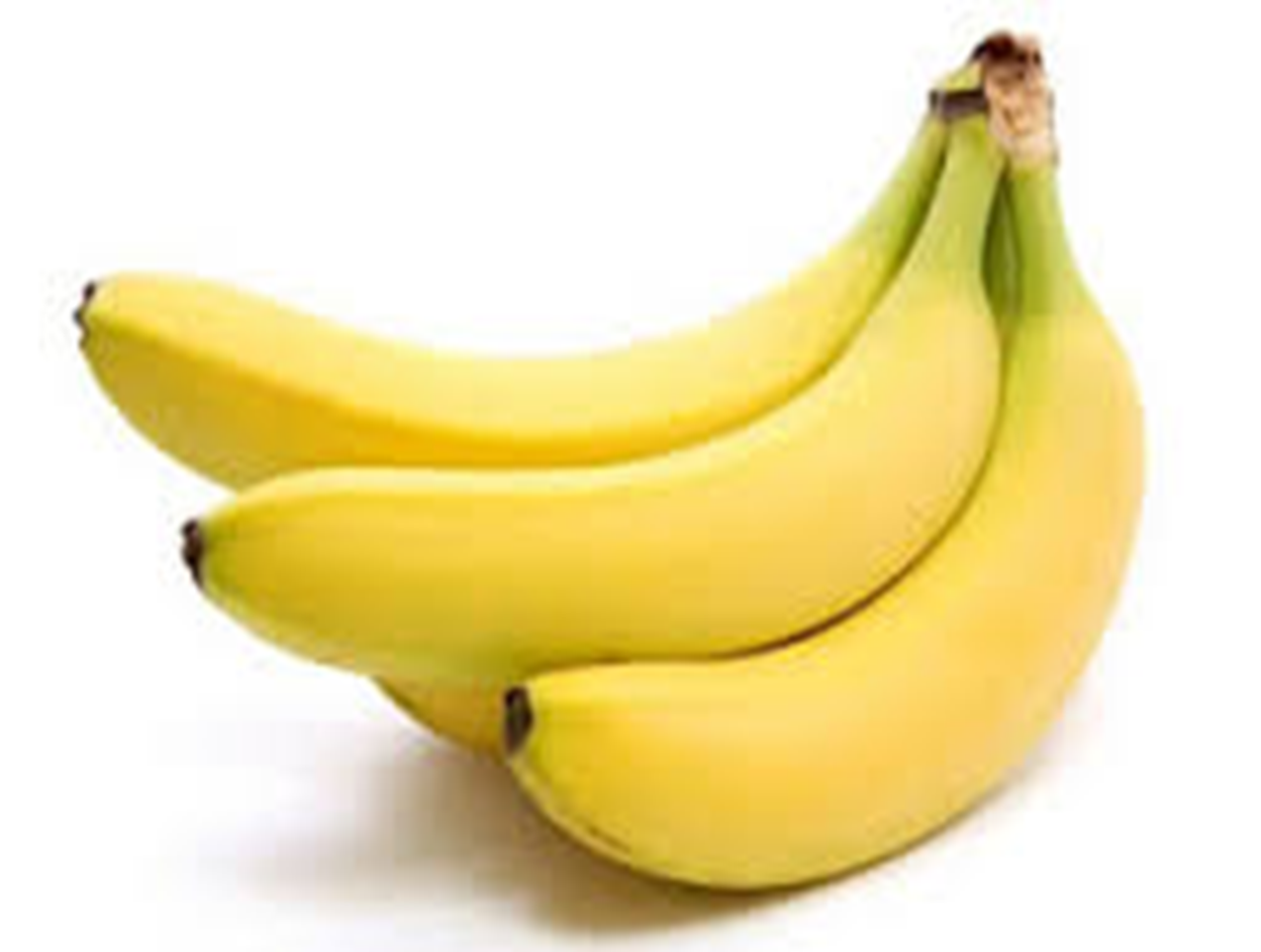 برتقال
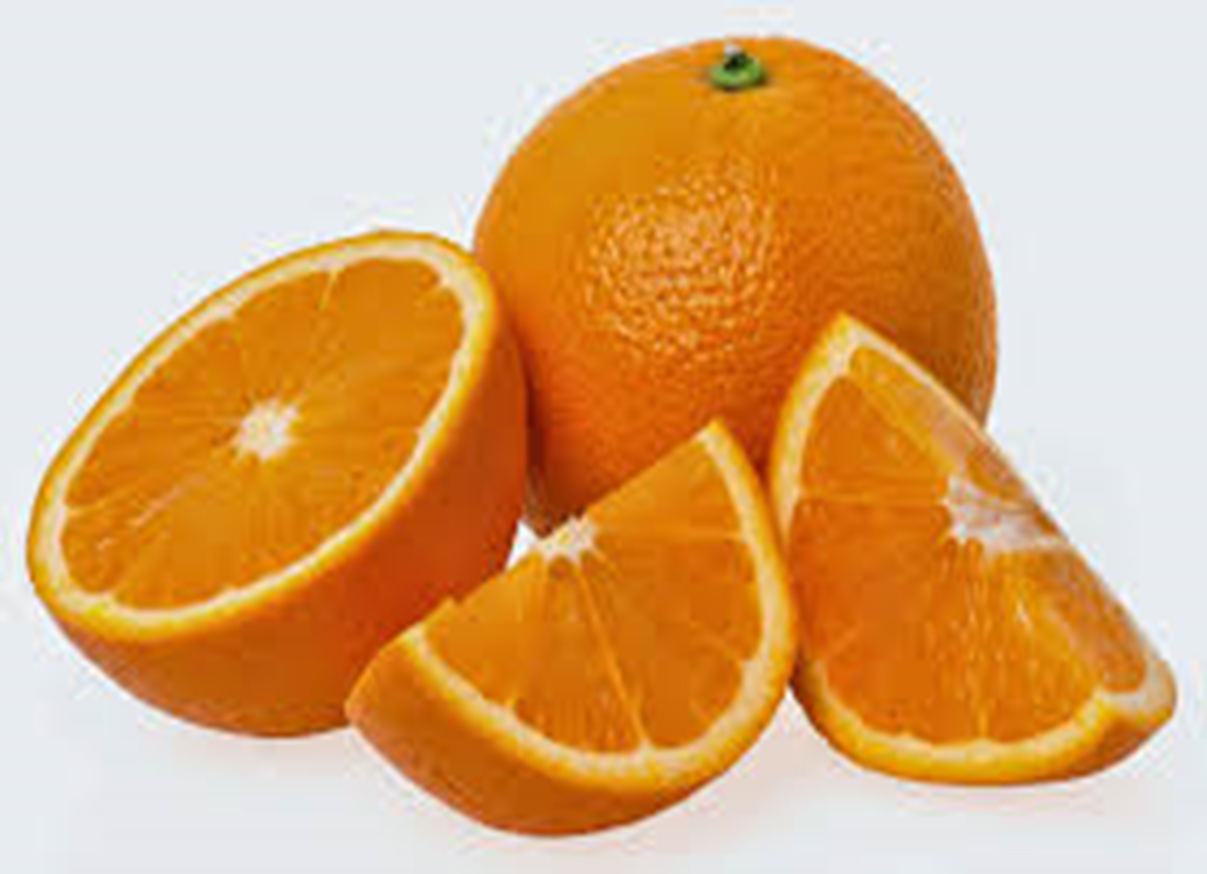 تفاحة
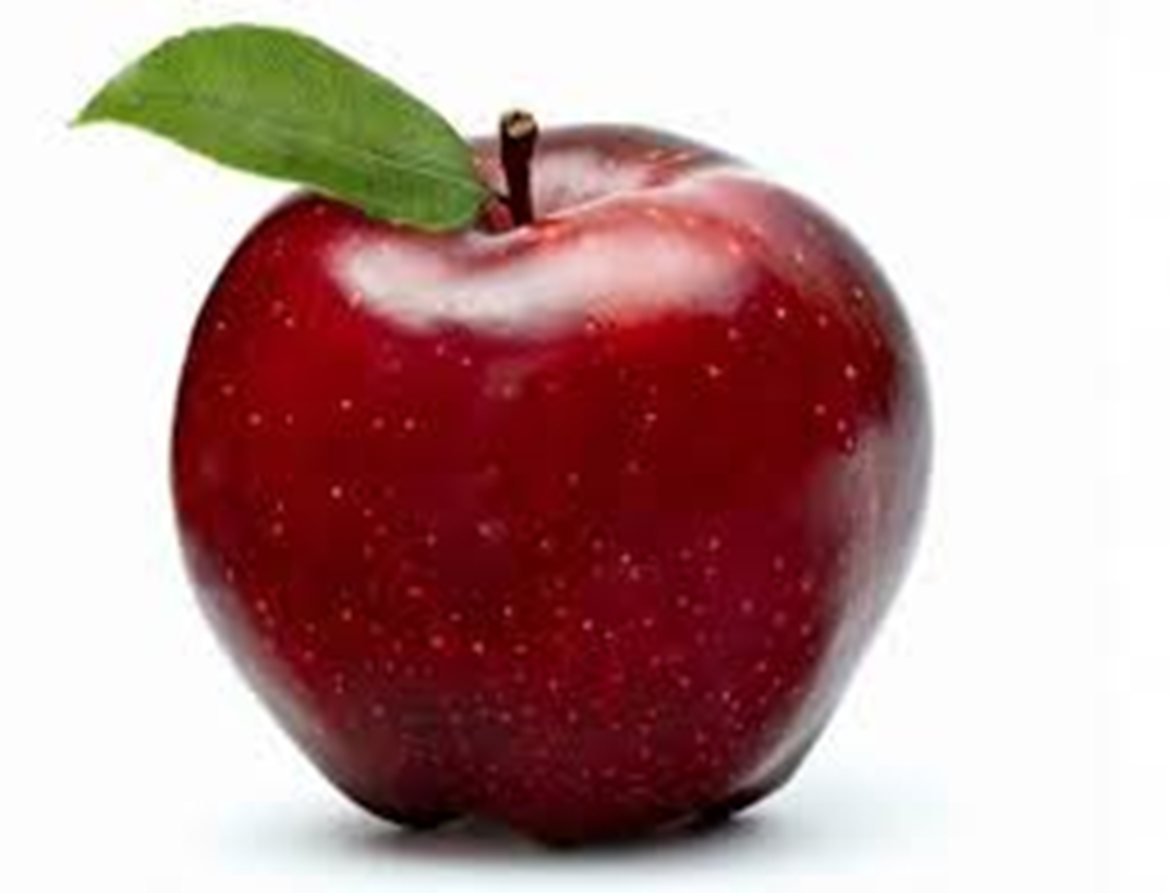 عنب
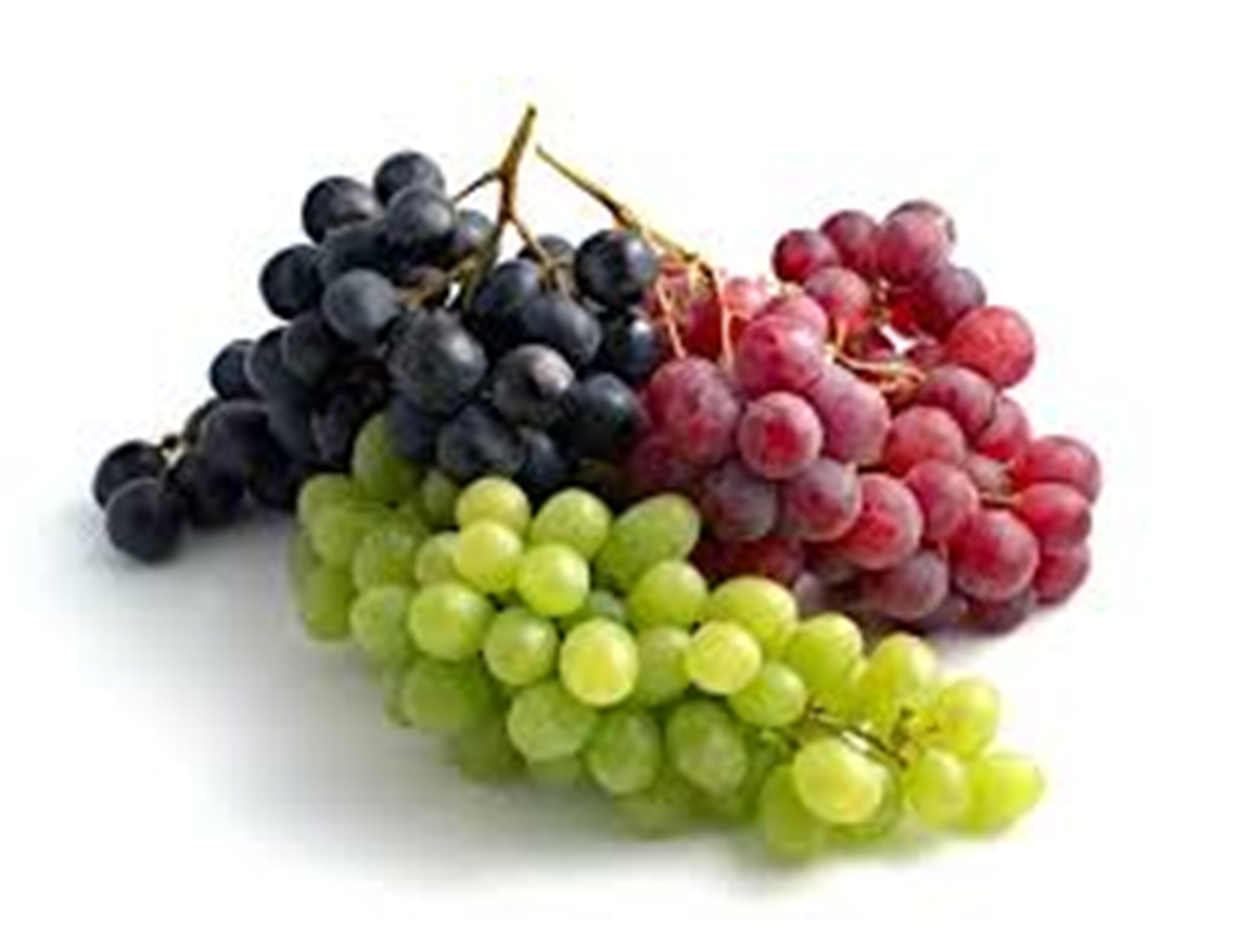 كيوي
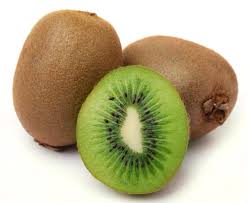